Course Overview
CS 240: Computing Systems and Concurrency
Lecture 2

Marco Canini
Philosophy and Recurring Themes
Keep it real! This is the real world:
Things break. Components fail.
Latency matters. Can’t beat speed of light.
Certain things are impossible. Need work arounds.
How do we build systems that work at very large scale and tolerate failures?
Given systems span many nodes, how do we enable different nodes to agree on “things” (e.g., time, order of operations, state of the system)?
2
Learning Objectives
Reasoning about concurrency
Reasoning about failure
Reasoning about performance

Building systems that correctly handle concurrency and failure

Knowing specific system designs and design components
3
Course Goals
Gain an understanding of the principles and techniques behind the design of modern, reliable, and high-performance systems
In particular learn about distributed systems
Learn general systems principles (modularity, layering, naming, security, ...)
Practice implementing real, larger systems that must run in nasty environment
One consequence: Must pass exams and projects independently as well as in total
Note, if you fail either you will not pass the class
4
Keep the Big Picture in Mind
Course: many topics, grouped around key areas
Might feel like lectures are disconnected…
... and first need to cover some background

Big Picture:
real systems have complex requirements that span the concepts of multiple topics
E.g., we want fault tolerance, consistency and scalability
5
Course Organization
http://sands.kaust.edu.sa/classes/CS240/F21/
6
Learning the material: People
Lecture
Professor Marco Canini
Slides available on course website
Office hours: right after lecture or by appointment
TAs
Arnaud Dethise: M 10:00-11:30, 1-4409-WS18

Main Q&A forum: www.campuswire.com
No anonymous (to instructors) posts or questions
Can send private messages to instructors
7
Learning the Material: Books
Lecture notes!
No required textbooks
References on website available in the Library:
Programming reference:
The Go Programming Language. Alan Donovan and  Brian Kernighan
Topic reference:
Distributed Systems: Principles and Paradigms. Andrew S. Tanenbaum and Maaten Van Steen
Guide to Reliable Distributed Systems. Kenneth Birman
8
Grading
Four programming assignments (50% total)
10% each for 1 & 2
15% each for 3 & 4

Two exams (50% total)
Midterm exam on October 6 (15%)
Final exam during exam period (35%)
9
Exams
Test learning objectives mostly using designs covered in lectures

And test knowledge of specific design patterns and designs

Open book (but if you don’t study it will create time pressure)

Recipe for success:
Attend lecture and actively think through problems
Ask questions during lecture and afterwards in my office hours
Actively work through problems
Complete programming assignments
Study lecture materials for specific design patterns and designs
Run the system designs in your mind and see what happens
10
About Assignments
Systems programming somewhat different from what you might have done before
Low-level (C / Go)
Often designed to run indefinitely (error handling must be rock solid)
Must be secure - horrible environment
Concurrency 
Interfaces specified by documented protocols
TAs’ Office Hours
Read: Dave Andersen’s “Software Engineering for System Hackers”
Practical techniques designed to save you time & pain
11
Why use Go?
Easy concurrency w/ goroutines (lightweight threads)
Garbage collection and memory safety
Libraries provide easy RPC
Channels for communication between goroutines
12
Where is Go used?
Google, of course!
Docker (container management)
CloudFlare (Content delivery Network)
Digital Ocean (Virtual Machine hosting)
Dropbox (Cloud storage/file sharing)
… and many more!
13
About Assignments
Reinforce / demonstrate all learning objectives!

1: Sequential Map/Reduce (due September 16)
2: Distributed Map/Reduce (due September 23)
3-1: Raft Leader Election (due November 16)
3-2: Raft Log Consensus (due December 2)
4: Key-Value Storage Service (due December 9)
14
Programming Assignments
Recipe for disaster
Start day assignment is due
Write code first, think later
Test doesn’t pass => randomly flip some bits
Assume you know what program is doing
15
Programming Assignments
Recipe for success
Start early (weeks early)
Think through a complete design
Progressively build out your design (using tests to help)
Checkpoint progress in git (and to gitlab) frequently
Debug, debug, debug
Verify program state is what you expect (print it out!)
Write your own smaller test cases
Reconsider your complete design
Attend office hours
16
Policies: Collaboration
Working together important
Discuss course material
Work on problem debugging
Parts must be your own work
Midterm, final, programming assignments
What we hate to say: we run cheat checkers… they work surprisingly well
Please *do not* put code on *public* repositories
17
Policies: Write Your Own Code
Programming is an individual creative process.  At first, discussions with friends is fine.  When writing code, however, the program must be your own work.
Do not copy another person’s programs, comments, README description, or any part of submitted assignment.  This includes character-by-character transliteration but also derivative works.  Cannot use another’s code, etc. even while “citing” them.
Writing code for use by another or using another’s code is academic fraud in context of coursework.
Do not publish your code e.g., on Github, during/after course!
18
Policies: Late Work
72 late hours to use throughout the semester
(but not beyond December 9)
After that, each additional day late will incur a 10% lateness penalty
(1 min late counts as 1 day late)
Submissions late by 3 days or more will no longer be accepted
(Fri and Sat count as days)
In case of illness or extraordinary circumstance (e.g., emergency), talk to us early!
19
Summary
Attend lecture, attend labs, think actively!

Start programming assignments early, use the right strategy!
20
And for some technical bits today … Distributed Systems and Correctness
21
Example
Assume a distributed storage
Clients can read and write files
Server1
Client
S3
S2
22
System model
N processes p1,…,pN in the system (no process failures)
Every process executes an algorithm
An automation with set of states, set of inputs, set of outputs and a state transition function S x I  S x O

There are two first-in, first-out, unidirectional channels between every process pair pi and pj
Call them channel(pi, pj) and channel(pj, pi)

All messages sent on channels arrive intact and in order

Channel cannot duplicate, create or modify messages
23
System model
Message passing

No failures (for now)

Two possible timing assumptions
Synchronous System
Asynchronous System
No upper bound on message delivery
No bound on relative process speeds
24
Example execution
Assume a distributed storage
Clients can read and write files
Server1
Client
S3
S2
25
Execution of the system
Processes execute sequences of events
events can be of 3 types: local, send or receive

An execution (or run) is a sequence of events that respect the system-wide distributed algorithm
each process is consistent with the local sequences
a message is sent by a process only if its (local) algorithm prescribes it to do it given the preceding sequence of its inputs
every received message was previously sent, and no message is received twice
26
Space-Time diagrams
A graphic representation of distributed execution
A
B
J
C
E
F
G
Server1
S1
C
S2
C
D
H
I
S2
Time →
27
Common failure assumption
Generally, a failure occurs when a process deviates from the algorithm assigned to it
A process is correct if it never fails

crash failure: the faulty process prematurely stops taking steps of its algorithm

A typical assumption is that, in every possible execution out of N processes, at most f < N can be faulty

We call such a system f-resilient
28
Safety and liveness properties
29
[Speaker Notes: QUESTION: how is it different from parallelism?]
Reasoning about fault tolerance
This is hard!
How do we design fault-tolerant systems?
How do we know if we’re successful?
Often use “properties” that hold true for every possible execution
We focus on safety and liveness properties
30
Properties
Property: a predicate that is evaluated over a run of the system
“every message that is received was previously sent”
Not everything you may want to say about a system is a property:
“the program sends an average of 50 messages in a run”
31
Safety properties
“Bad things” don’t happen, ever
No more than k processes are simultaneously in the critical section
Messages that are delivered are delivered in causal order
A safety property is “prefix closed”:
if it holds in a run, it holds in every prefix
32
[Speaker Notes: NOTE: can be violated in finite execution]
Liveness properties
“Good things” eventually happen
A process that wishes to enter the critical section eventually does so
Some message is eventually delivered
Eventual consistency: if a value doesn’t change, two servers will eventually agree on its value
Every run can be extended to satisfy a liveness property
If it does not hold in a prefix of a run, it does not mean it may not hold eventually
33
[Speaker Notes: NOTE: might not be violated in finite execution]
Often a trade-off
“Good” and “bad” are application-specific
Safety is very important in banking transactions
May take some time to confirm a transaction
Liveness is very important in social networking sites
See updates right away
34
Conclusion
Attend lecture, attend labs, think actively!

Start programming assignments early, use the right strategy!

Super cool distributed systems stuff starts Monday!
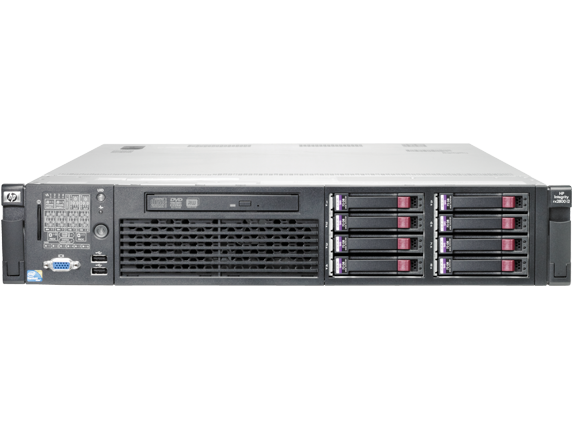 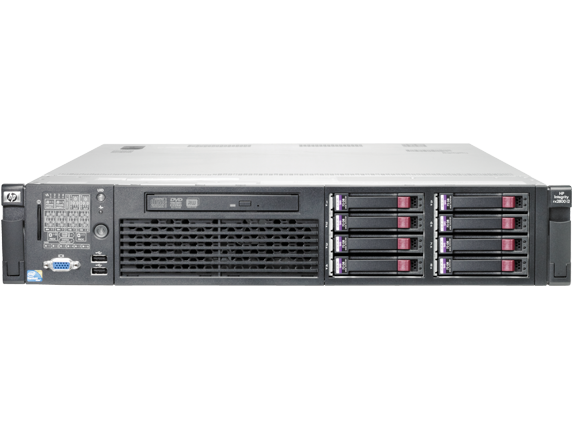 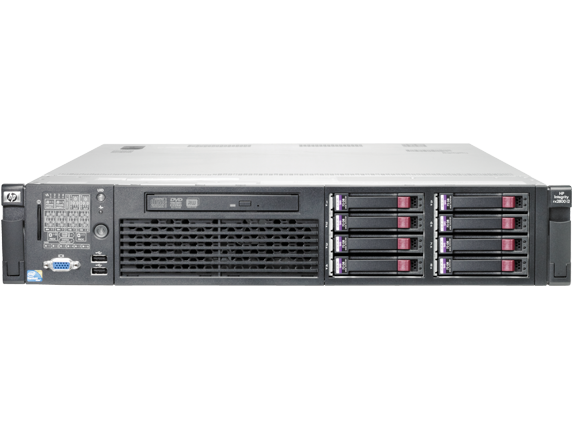 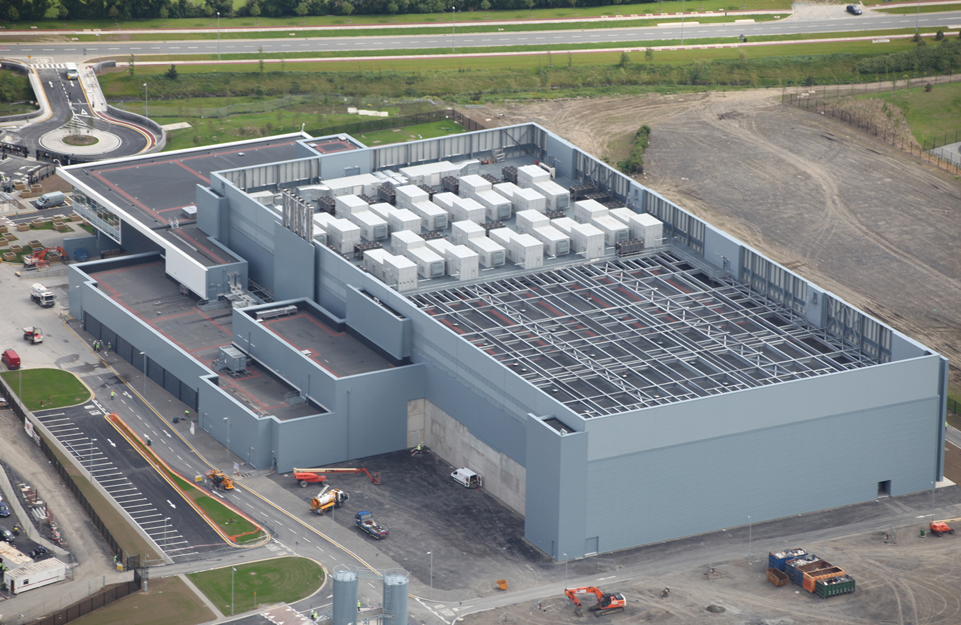 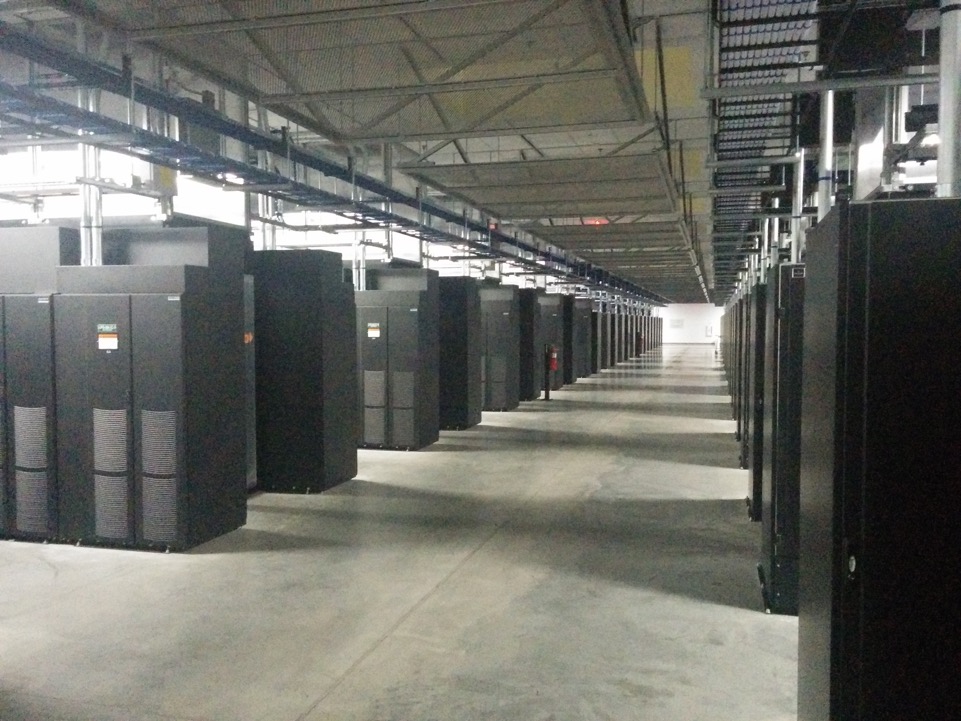 35